Technology and Oligopoly
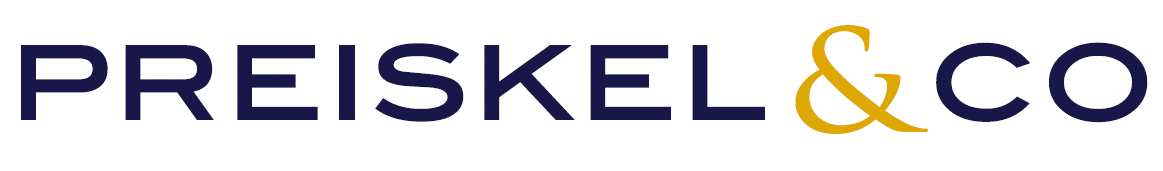 outline
tech sector issues: data privacy, defence and security, news, elections ..and democracy..?
concentration of power and wealth -oligopolies everywhere?
economics: opportunity, growth and jobs
regulation of the (new) utilities ?
GAFAM
Fake news affecting elections? 
…the Pope endorsed Trump…Macedonians for money
…autocomplete bias: Crooked Hillary 
Security and take down .. enough? 
Media plurality and filter bubbles?   
People farming & privacy..
Inspecting the honey
Google
Google investigations
products ( inc shopping, images, news, maps finance etc) in SERPs abuse by self promotion and self preference. 
Ad Sense,
Android,
Ad Blocking
Auto Complete
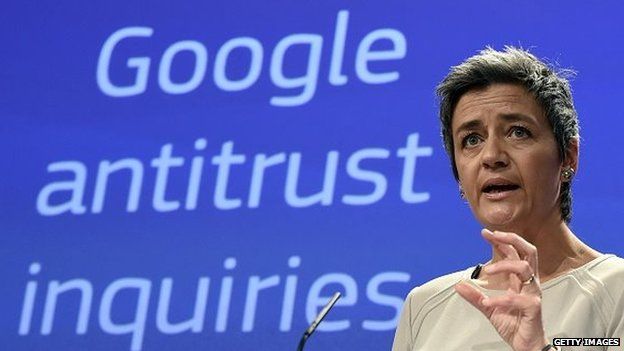 disquiet about mergers?
Alphabet, Amazon, Apple Facebook, Microsoft acquired 463 companies in 10 years for > $100bn – acquisition of innovation? 

Google acquires innovation- 200 deals since 2001.

 -effects on market structure and innovation: pointing to defects in merger control and control over ‘abuse by acquisition’? 21st Sept 2017 J Laitenberger EU Commission

Generic structural problem?
Increasing concentration
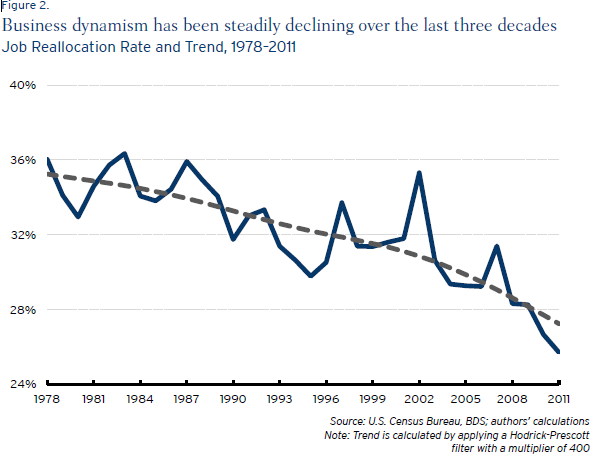 mark ups and dividends
nature and structure matters
Where are we? 
	“Monopoly competition” driven by advertising?
	“Oligopoly”?
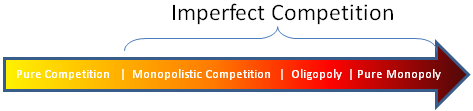 Aghion on innovation
How did we get here?
so…where are we?
Oligopolistic or monopolistic competition increasing? higher exit, lower entry, less dynamism, older, higher mark ups and dividends. 
Ad funded business can lead to inefficiency.
Innovation rate increases with reduced competition, and reduces with too much (or too little). 
Market structure affects growth rates & opportunity. 
Consumers have reduced choices 
People everywhere faced with the re-feudalisation of society and lack of chance?
the limits of the law?
the ‘database of intentions’
“The Database of Intentions lives in many places, but three or four places in particular hold a massive amount of this data (ie MSN, Google, and Yahoo). This information represents, in aggregate form, a place holder for the intentions of humankind – a massive database of desires, needs, wants, and likes that can be discovered, supoenaed, archived, tracked, and exploited to all sorts of ends. Such a beast has never before existed in the history of culture, but is almost guaranteed to grow exponentially from this day forward. This artefact can tell us extraordinary things about who we are and what we want as a culture. And it has the potential to be abused in equally extraordinary fashion.”
	
Pamela Jones Harbour ( dissent) FTC Google /Double Click 2007
What do we do?
US context concentration, corporatism and accumulation of power:  Democrats propose a “Better Deal” - “Hipster antitrust”
Res Publica: third way?
Public interest merger assessments for (regulated) utility, media plurality, defence and privacy? 
Regulation of the new utilities? 
Regulation of Oligopoly?
PREISKEL & CO LLP
4 King’s Bench Walk
Temple
London  EC4Y 7DL 
United Kingdom

Tel:  +44 207 332 5640
info@preiskel.com
www.preiskel.com
Awards and Recognition

Global Law Experts           ‘Communications Law Firm of the Year 2017’

CorporateINTL             ‘Telecommunications Law Firm of the Year 2017’

Chambers & Partners  ‘Competition, IT & Telecoms Leading Firm 2017’

Legal 500              ‘Technology, Media and Telecoms Leading Firm 2017’

WhosWhoLegal            ‘Telecoms Media & Tech Leading Lawyers 2017’

Best Lawyers                                  ‘Media and Entertainment Law 2017’

Getting the Deal Through                                  ‘National Experts, 2017’
Awards and Recognition
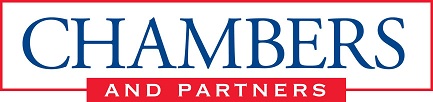 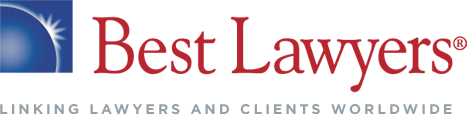 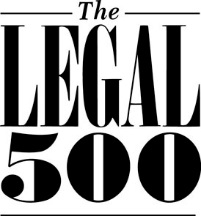 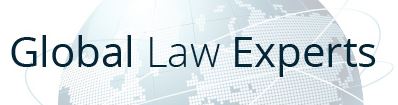 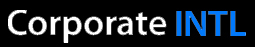 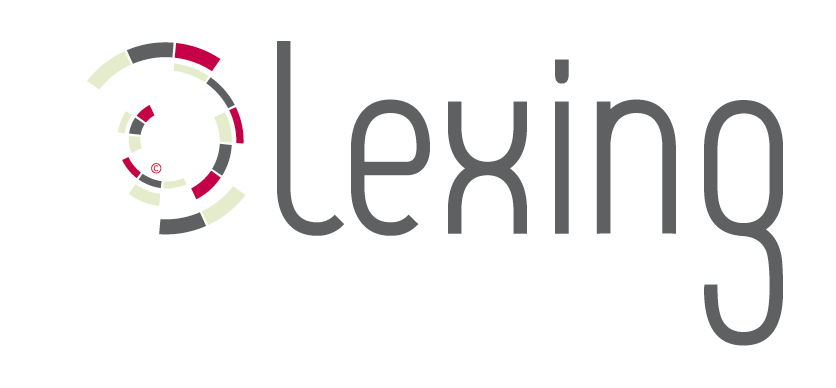 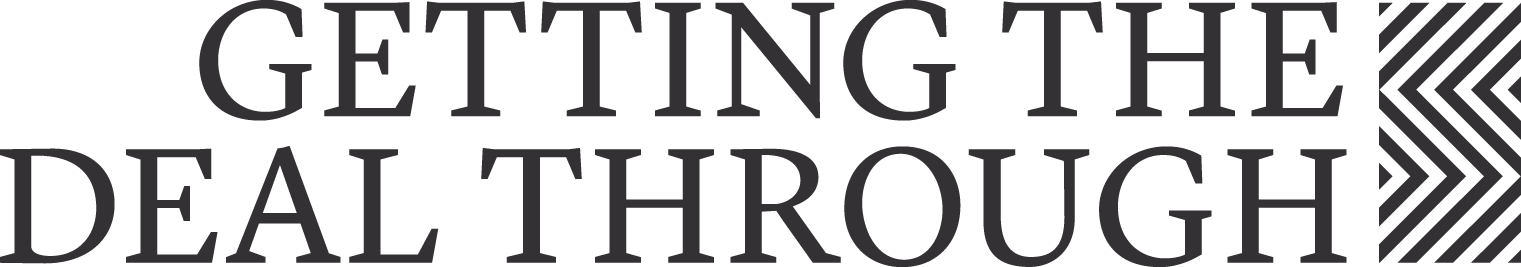